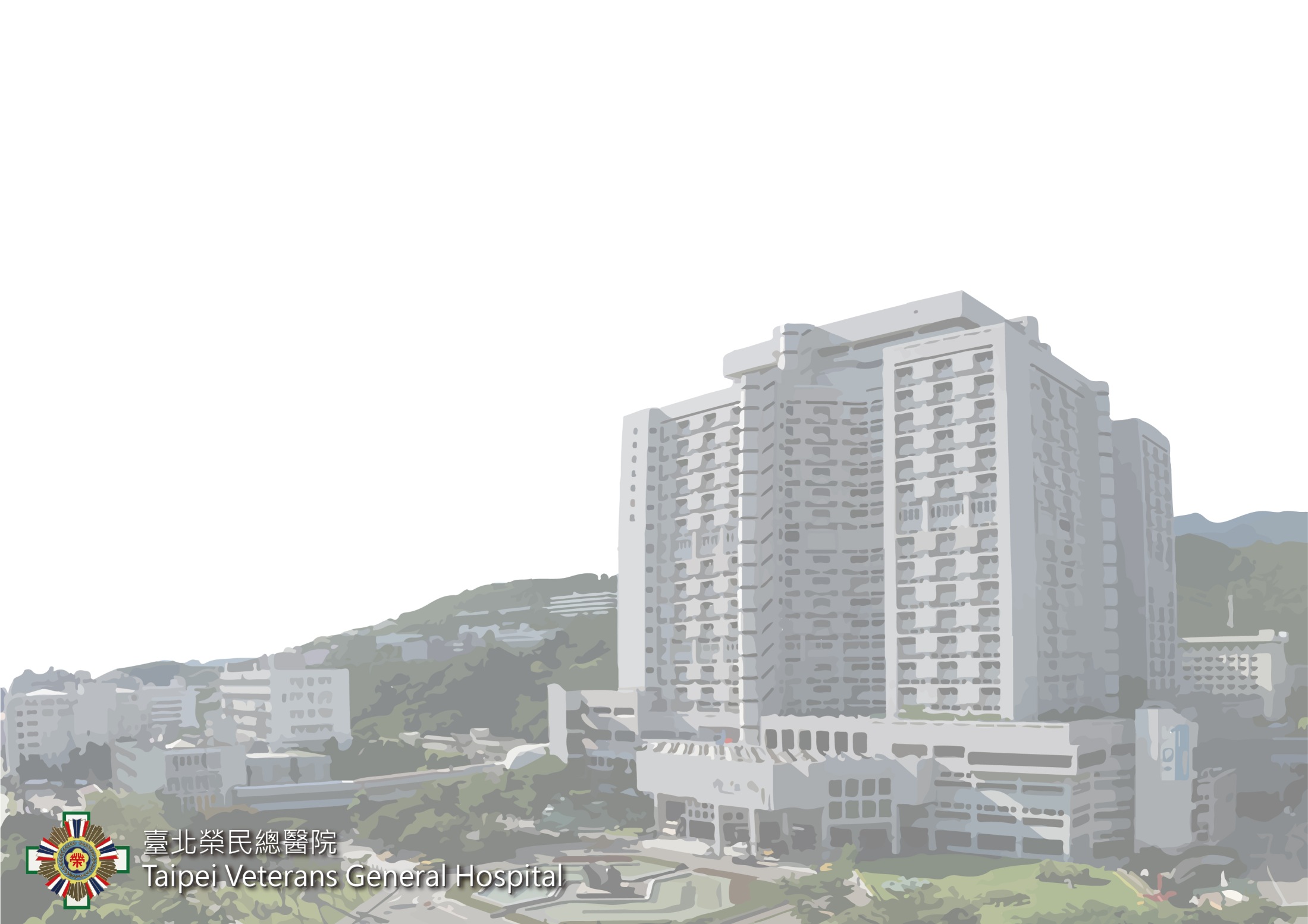 XXXXXXX
asdfghjklzxcvbnm,
主講人 : OOO
科室 : OO
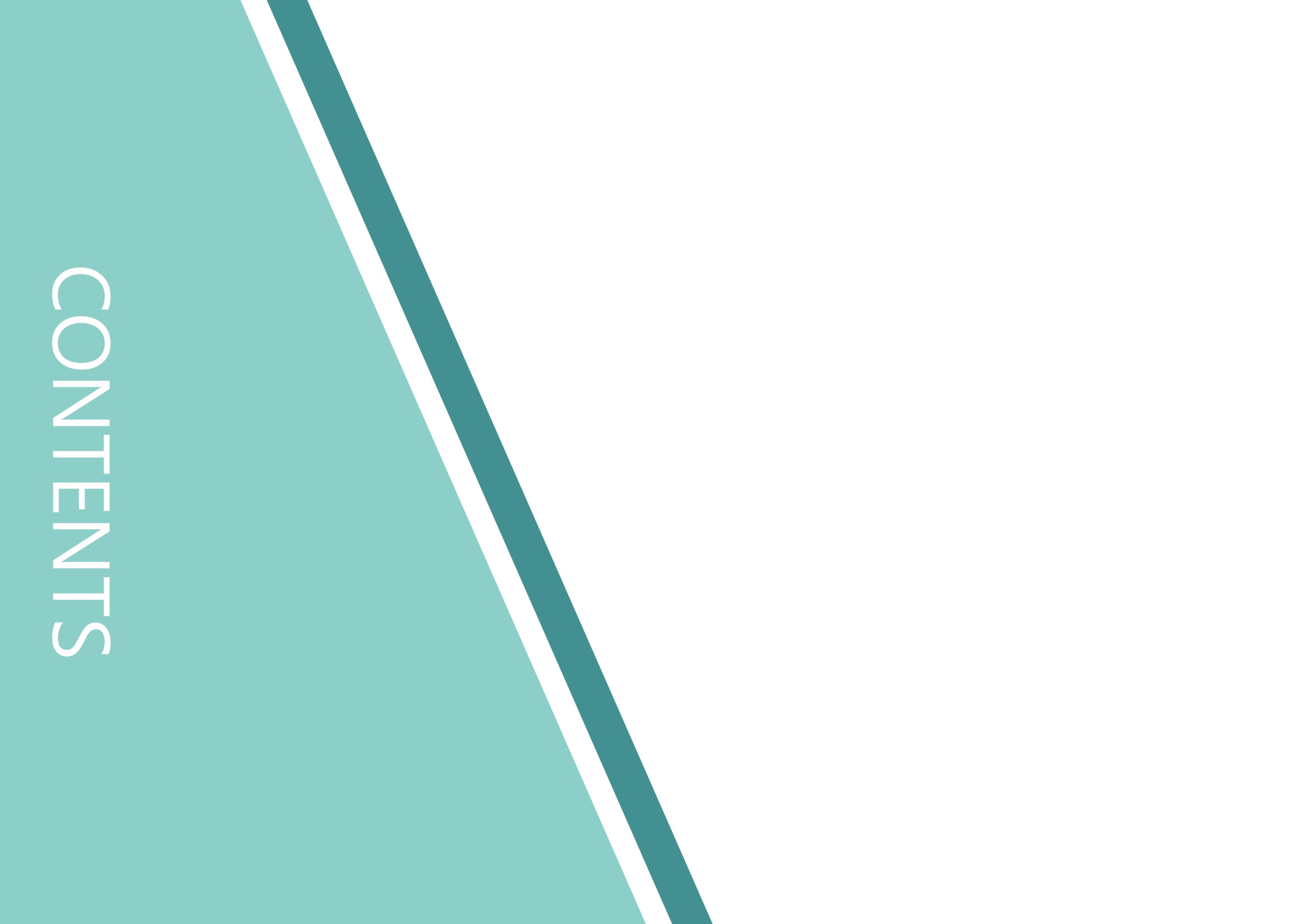 1/
2/
3/
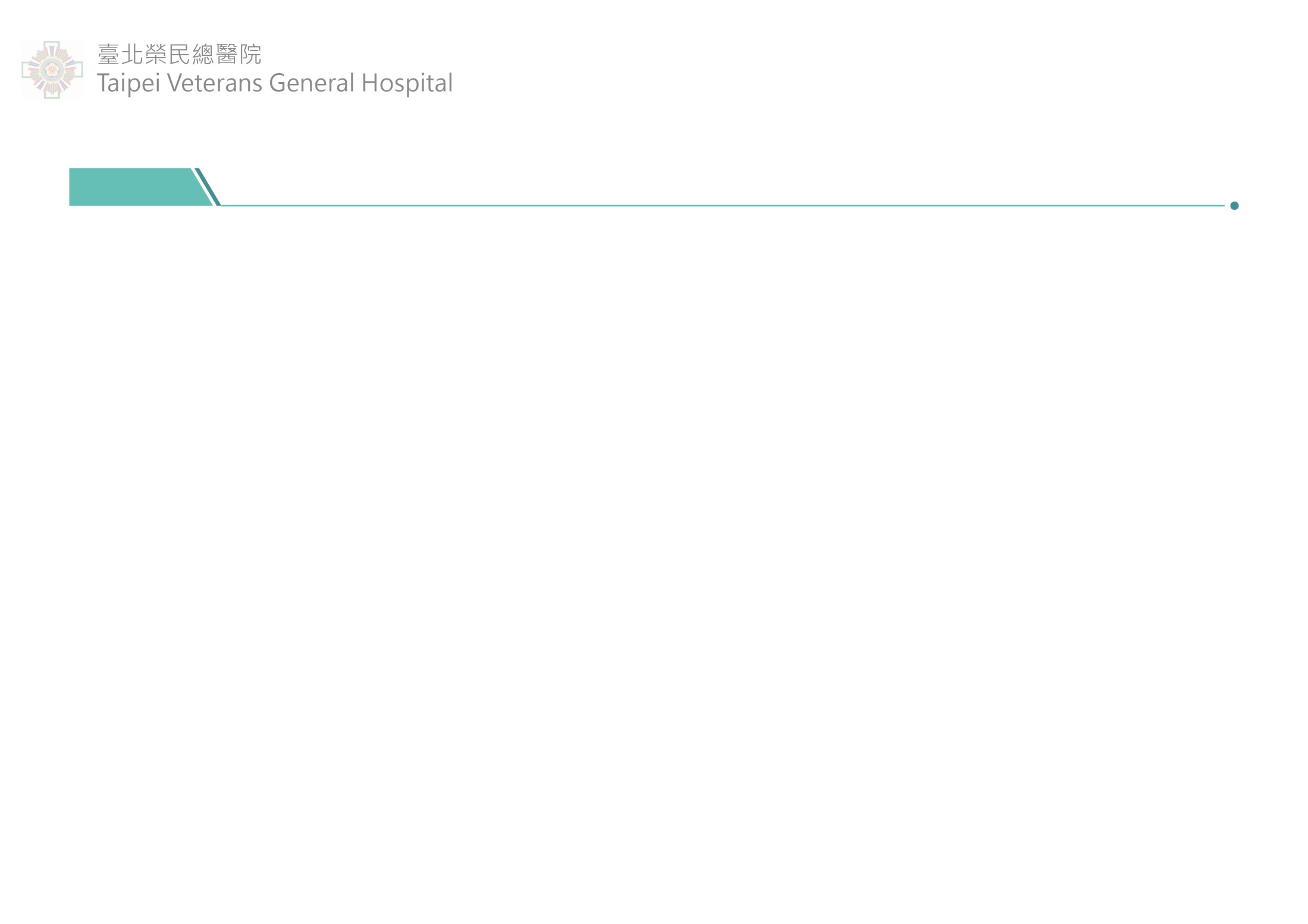 參考資料 :